Choisissez la bonne route ! : votez socialiste (ARC-C AFF ELE 0366)
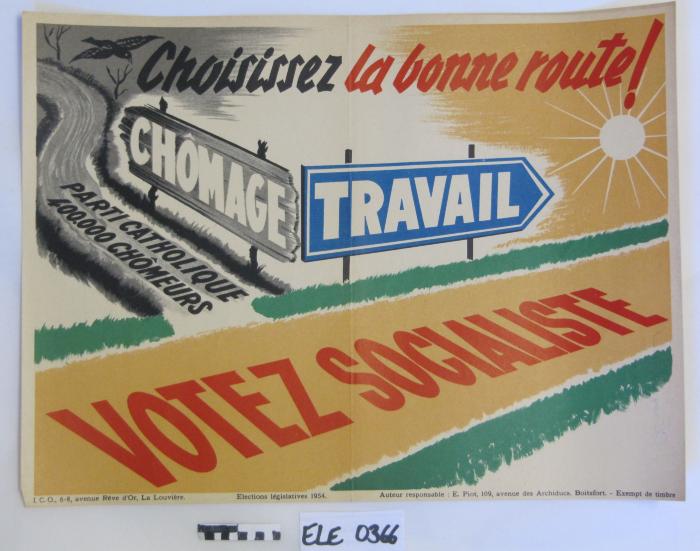